Jobs and Time Tracking
Recording Job Income and Job Payroll Expenses; Tracking Time for Employees and Jobs; and Creating Customer Statements
© Paradigm Publishing, LLC
2
Objectives
Add a job to the Customer Center 
Record and allocate payroll incurred for a specific job in the Pay Employees windows 
Record and allocate services rendered for a specific job in the Create Invoices windows 
Set up Time Tracking 
Track employee time for each job using the Weekly Timesheet window 
Pay employees using Time Tracking data 
Create invoices using Time Tracking data 
Create customer statements 
Display and print job and Time-Tracking reports, accounting reports, and financial statements
© Paradigm Publishing, LLC
3
Introduction
QuickBooks allows you to allocate income and expenses for a specific job for a customer.
A job is a project, assignment, or any identifiable segment of work for a customer.
Identifying jobs allows the company to measure the profitability of individual customer projects or assignments.
When you record revenue in windows such as the Create Invoices or Enter Sales Receipts windows, you can indicate the job for which the revenue was earned.
When you record expenses such as payroll in the Pay Employees window, you can also allocate employee pay and payroll tax expenses to a job.
© Paradigm Publishing, LLC
4
Introduction Cont.
Most service businesses track employee hours as part of the invoicing process.
Customers are billed, usually at an hourly rate, for services provided by various company personnel.
Time tracking mechanisms can vary from a simple manual system using handwritten timesheets, to stand-alone time-and-billing software.
Billable hours are used to
allocate expenses to a job
determine the invoice to be billed for the job 
determine the profit (job revenue less job expenses) for the job
© Paradigm Publishing, LLC
5
Introduction Cont.
To allocate the revenue and expenses to a specific job, you can 
maintain the details manually 
utilize QuickBooks’ Time-Tracking feature
When activated, this feature allows you to record time spent by company personnel for customers and specific jobs by entering data in the Weekly Timesheet window.
This data is then used to allocate payroll expenses to those jobs and to bill customers for work done.
© Paradigm Publishing, LLC
6
QuickBooks v.  Manual Accounting
In a manual accounting system, when revenue is recorded in a sales or cash receipts journal, an additional step must be taken to identify the job earning the revenue and to record that revenue in a jobs subsidiary ledger.
Similarly, when job expenses are recorded in the purchases, cash payments, or payroll journals, they also must be posted to the jobs subsidiary ledger.
These steps must be taken in addition to posting to the customer and vendor subsidiary ledgers.
In QuickBooks, the job file of the Customer Center serves as the jobs subsidiary ledger for the company.
When the company earns revenue from the job, the revenue is recorded in much the same manner as previously recorded in the Create Invoices window or the Enter Sales Receipts window.
© Paradigm Publishing, LLC
7
QuickBooks v.  Manual Accounting Cont.
When the revenue is identified with a particular job in each window, it is automatically allocated to the job while the transaction is recorded. These transactions simultaneously update
the general ledger for the revenue earned
the customer file for the account receivable (in the Create Invoices window) 
the job file for the job revenue
If employees work on a specific job, the Pay Employees windows allow you to identify the time spent or salary expense related to the job.
Below is a comparison of manual accounting ledger and journals with QuickBooks functions:
© Paradigm Publishing, LLC
8
The Customer Center
The Customer Center contains a file for each customer with which the company does business.
If there are specific jobs for a customer, or multiple jobs for that customer, identify those jobs in the customer file.
A job must always be associated with a customer.
Once a job is added it will have its own file—separate from but part of the customer’s file.
The job file carries over the customer information from the customer’s file (name, address, telephone, and so on).
In addition, the job file will contain important information such as job name, description, start and expected completion dates, and status.
© Paradigm Publishing, LLC
9
The Customer Center Cont.
To add a job: 
Click Customers and then click Customer Center. 
At the Customer Center window, select (highlight) the customer, but do not open the file.
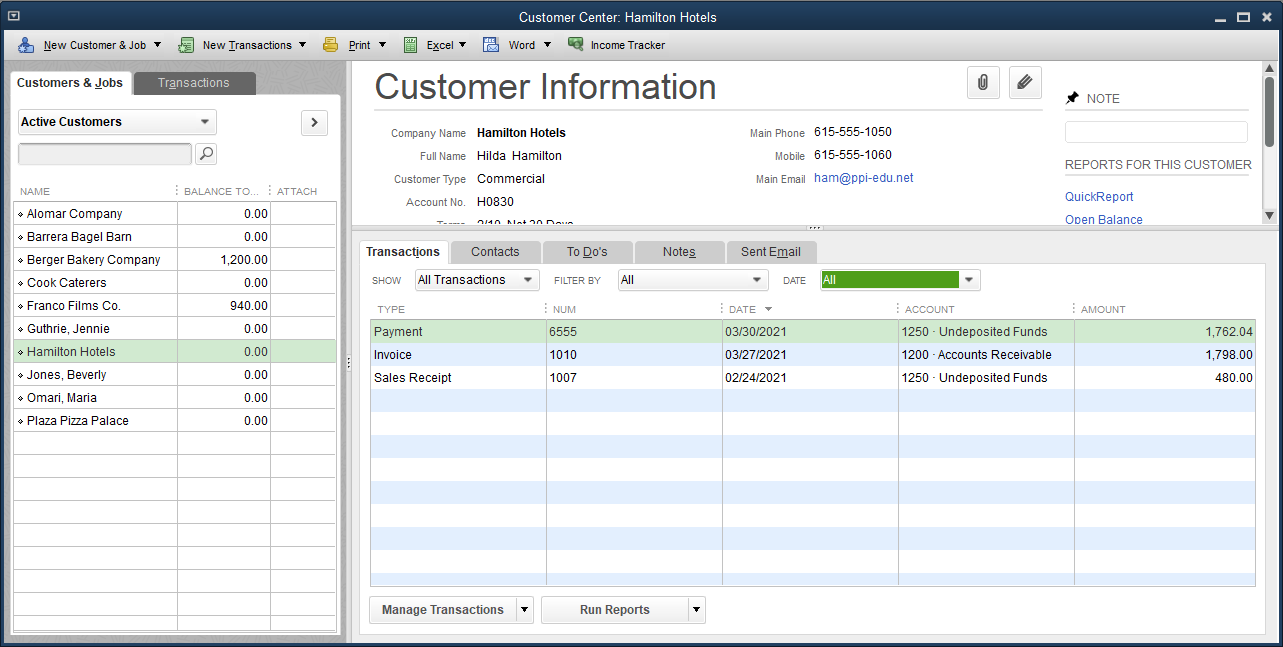 Continues…
© Paradigm Publishing, LLC
10
The Customer Center Cont.
Click the New Customer & Job button. 
At the New Customer & Job menu, click Add Job. The New Job window opens. 
At the JOB NAME field, add a new job name. 
On the Job Info tab, complete the following fields: JOB DESCRIPTION, JOB STATUS, START DATE, PROJECTED END DATE.
Click OK.
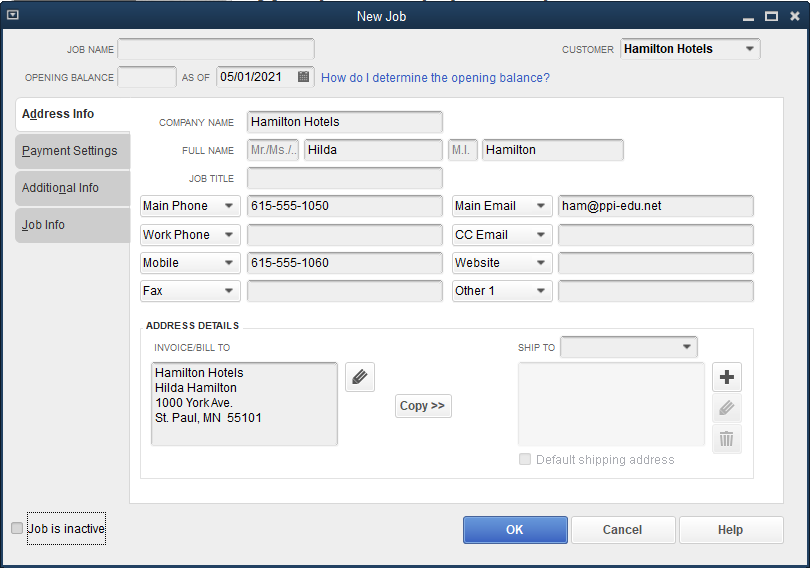 © Paradigm Publishing, LLC
11
The Customer Center Cont.
Notice the three jobs indented under the customer name, Hamilton Hotels, with which those jobs are associated.
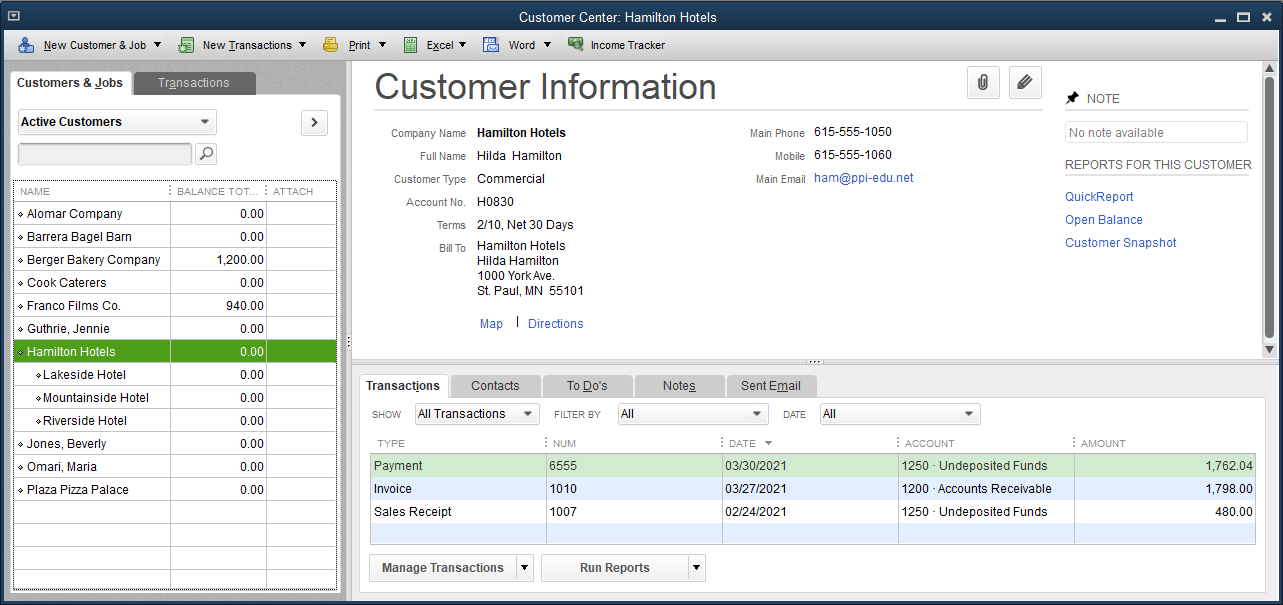 © Paradigm Publishing, LLC
12
The Item List
To bill customers at different rates depending on who is doing the work, separate items have to be set up for each rate in the Item List.
Note the two different rates for Decorating Services and Design Services below.
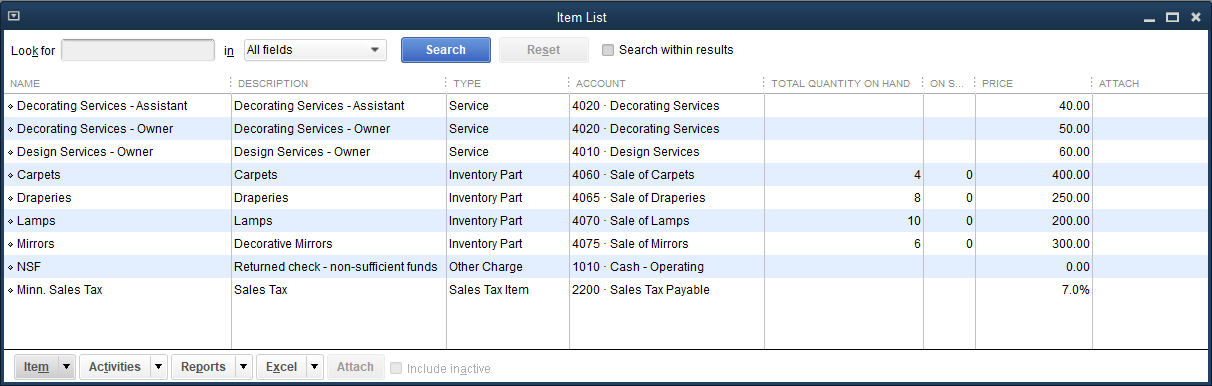 © Paradigm Publishing, LLC
13
Allocating Payroll Expenses to a Job
Kristin Raina has two employees
Harry Renee: an administrative assistant whose time is not billable
Richard Henderson: a design assistant who, along with the owner Kristin Raina, provides design and decorating services to customers
Both Richard Henderson and Kristin Raina will be spending time working on the Hamilton Hotels projects.
Kristin Raina wishes to charge the payroll expense to each project in order to measure the profitability of each project.
For the first payroll in May, Kristin Raina has kept track of the hours spent on each job, by both Richard Henderson and herself, on a manual system.
© Paradigm Publishing, LLC
14
Allocating Payroll Expenses to a Job Cont.
To pay an employee and allocate to jobs: 
Click Employees and then click Pay Employees. The Enter Payroll Information window appears. 
At the PAY PERIOD ENDS and CHECK DATE fields, choose the appropriate dates. 
At the BANK ACCOUNT field, make a selection (e.g., 1020 Cash – Payroll). 
Confirm the number in the First Check# box. 
Select an employee by placing a check mark next to the name. 
Click the Open Paycheck Detail button. You move to the Preview Paycheck window. 
Check the item name, the rate, and the pay period.
At the first line of the HOURS column, select an amount. 
At the CUSTOMER:JOB drop-down list, select the job name. 
Repeat for any additional jobs and hours completed for the employee.
Enter the company and employee taxes.
Click Save & Close.
Continues…
© Paradigm Publishing, LLC
15
Allocating Payroll Expenses to a Job Cont.
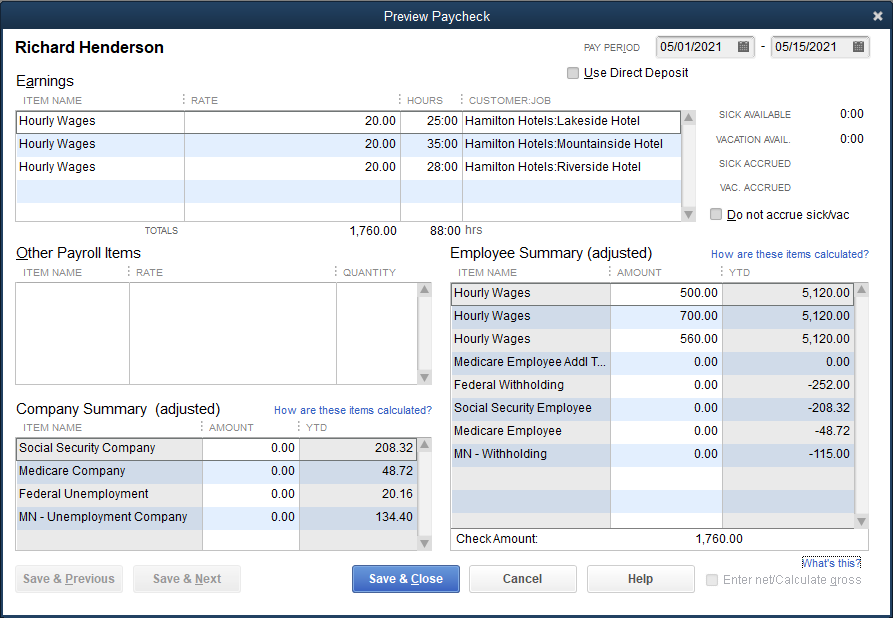 © Paradigm Publishing, LLC
16
Allocating Payroll Expenses to a Job Cont.
After you click Save & Close, you return to the Enter Payroll Information window.
Click Continue. You move to the Review and Create Paychecks window, and the deductions and net pay columns are now completed.
Click the Create Paychecks button.
At the Confirmation and Next Steps window, click Close.
© Paradigm Publishing, LLC
17
Creating an Invoice for a Job
When invoices are prepared for specific jobs, you select the Job rather than the Customer at the Customer:Job drop-down list.
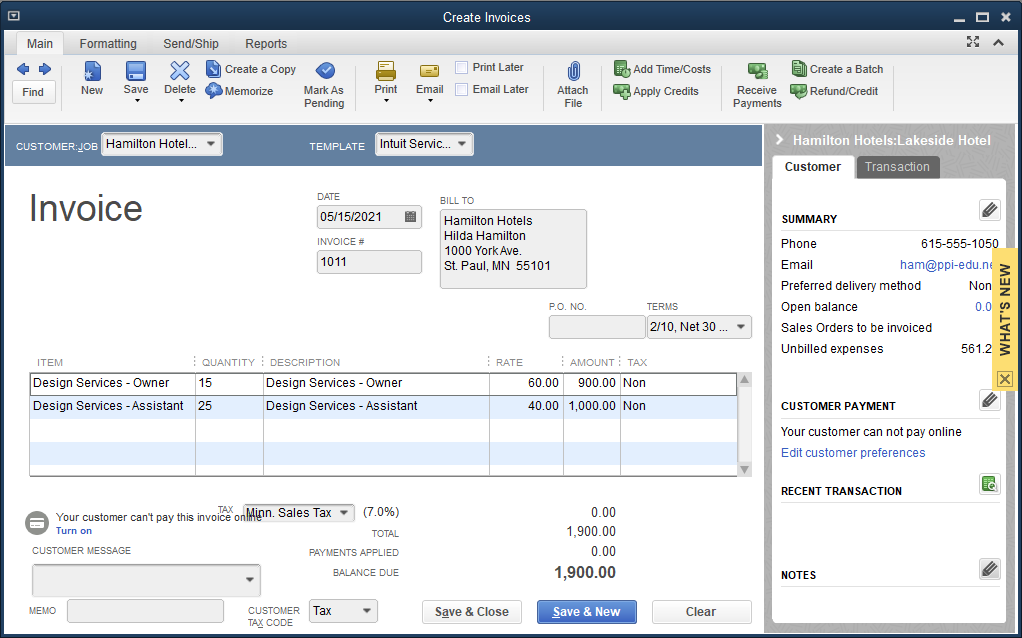 © Paradigm Publishing, LLC
18
Quick Check
What is a job?
process by which a company maintains records of time worked by employees for various customers
a category on the Lists menu
a project, assignment, or any identifiable segment of work for a customer
time worked by company personnel that can be billed to customers
© Paradigm Publishing, LLC
19
Setting up Time Tracking
The Time-Tracking feature allows you to track hours worked by both employees and owners.
Tracking time means recording the hours worked by company personnel while identifying the customer or job for which they spend their working hours.
QuickBooks’ Time-Tracking feature automates that process and enables you to use the resulting data in a number of ways; you can use it to 
bill clients by job for work done by the company’s personnel
allocate income and expenses to jobs
process payroll by job
Set up the Time-Tracking feature in the Preferences window.
Once you have done that, the Weekly Timesheet window is available and you can input hourly and daily work activity for customers and/or jobs.
© Paradigm Publishing, LLC
20
Setting up Time Tracking Cont.
To set up the Time-Tracking feature: 
Click Edit and then click Preferences. 
Along the left frame of the Preferences window, click the Time & Expenses icon. 
Click the Company Preferences tab. 
At the Do you track time? field, click Yes. Accept Monday at the First Day of Work Week field. 
Place a check mark in the box Mark all time entries as billable. 
Click OK.
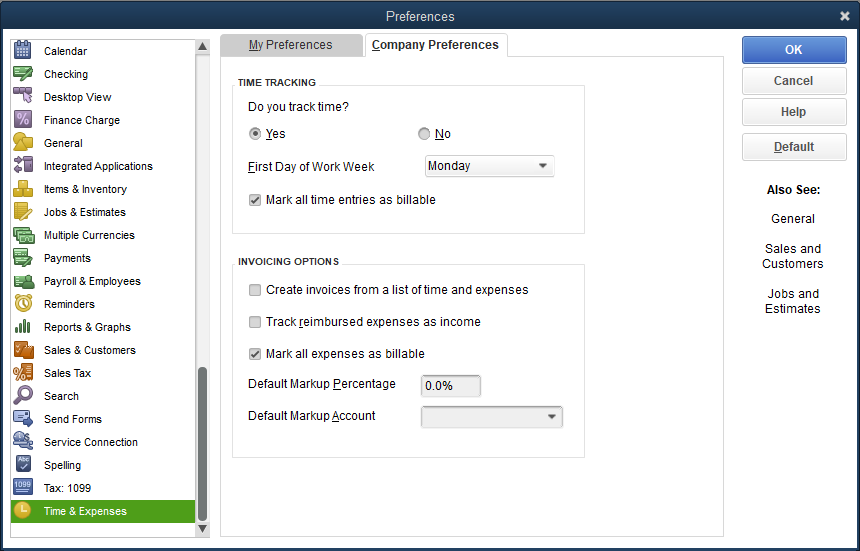 © Paradigm Publishing, LLC
21
The Weekly Timesheet Window
You can use the Weekly Timesheet window to enter the daily work activity of employees and owners on a weekly basis.
Each employee or owner indicates the number of hours worked for a customer or job.
You then enter the daily hours along with the customer or job name and the type of service that is performed.
This information does not in itself generate a transaction or journal entry.
Instead, when you wish to invoice a customer for the work and to prepare the payroll for the employees, QuickBooks uses the information in the Weekly Timesheet to automatically complete fields in the these windows:
Create Invoices
Enter Sales Receipts
Pay Employee
© Paradigm Publishing, LLC
22
The Weekly Timesheet Window Cont.
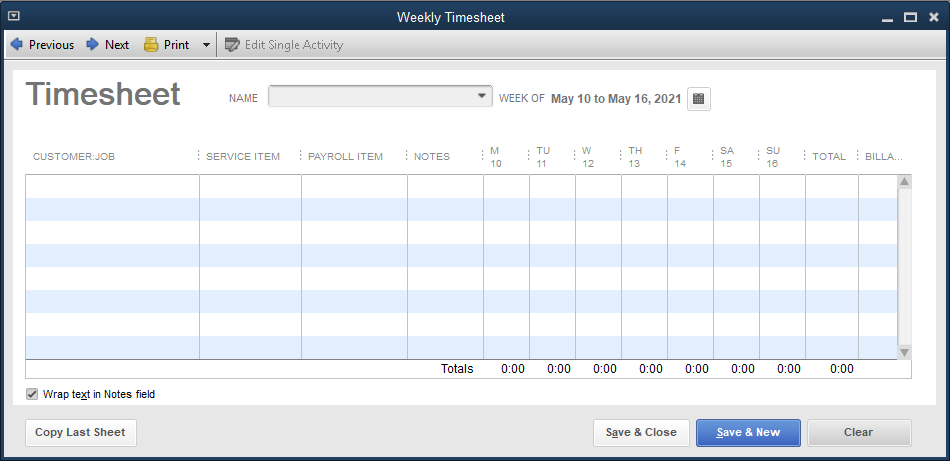 © Paradigm Publishing, LLC
23
The Weekly Timesheet Window Cont.
The Weekly Timesheet window allows you to select the 
name of the employee or owner doing the work
type of service to be invoiced
type of payroll item (salary or hourly pay)
daily hours spent for each customer or job
This information is entered daily by the employee or owner.
In this chapter you will enter the data for an entire pay period at one time.
Check the box on the right side of the window to indicate if the hours are billable.
© Paradigm Publishing, LLC
24
The Weekly Timesheet Window Cont.
Entering Time Tracking data: 
Click Employees and then click Enter Time. 
At the Enter Time submenu, click Use Weekly Timesheet. 
At the NAME drop-down list, click the employee name and then click Yes at the Transfer Activities to Payroll message box. 
Click the calendar icon. The Set Date dialog box appears. 
Choose the start date. 
At the first line of the CUSTOMER:JOB drop-down list, click the job name. 
At the SERVICE ITEM drop-down list, click the service item. 
At the PAYROLL ITEM drop-down list, click the payroll item for this employee. 
In the column for first day of work, enter the hours for that job.
Continues…
© Paradigm Publishing, LLC
25
The Weekly Timesheet Window Cont.
Continue entering the hours for that job for the period of time displayed. 
Move to the second line of the CUSTOMER:JOB field and click the second job from the drop-down list. 
Repeat the process for all successive jobs for this time period. 
Note the Billable? box is checked. 
Click the Next arrow. 
Repeat the process for the employee for the next week. 
Click Save & Close.
Continues…
© Paradigm Publishing, LLC
26
The Weekly Timesheet Window Cont.
When you bill the customer for the work done, QuickBooks will retrieve this information to assist in calculating billable time as part of creating an invoice for the work. 
This information will be part of the payroll processing and job allocation procedures. Since the time is billable, this information will be needed to create invoices for this customer.
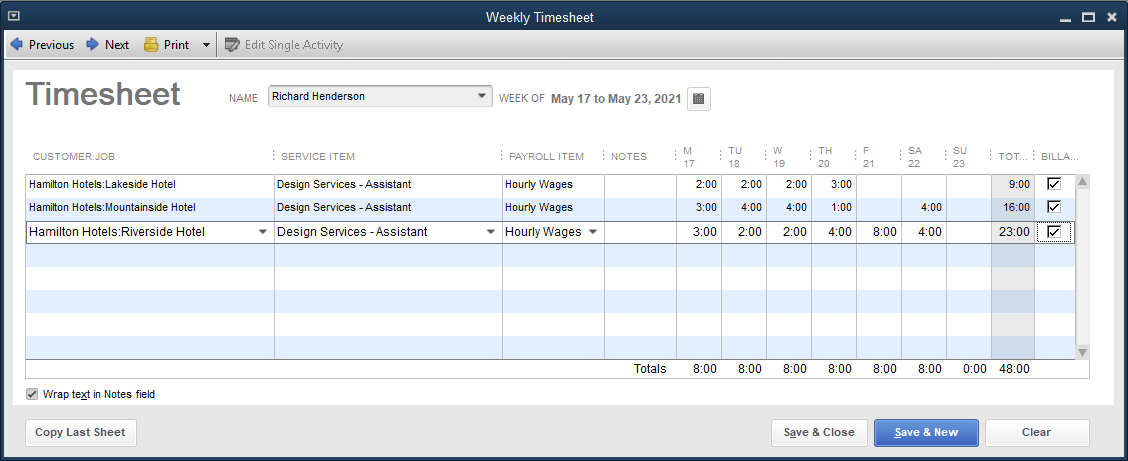 © Paradigm Publishing, LLC
27
Paying an Employee and Allocating Payroll Expenses to a Job
Paying an employee and allocating time with Time Tracking: 
Click Employees and then click Pay Employees. 
Enter the appropriate dates in the PAY PERIOD ENDS and CHECK DATE fields. At the Pay Period Change window, click Yes to update the hours for the new pay period. 
At the BANK ACCOUNT field, click the appropriate bank account. 
Select the appropriate employee by placing a check mark next to the name. 
Click the Open Paycheck Detail button. You move to the Preview Paycheck window. Notice that the data for the hours worked on each job and the pay amount have been filled automatically. 
Complete the tax information in the usual manner. 
Click Save & Close. You return to the Enter Payroll Information window. 
Click Continue. The Review and Create Paychecks window appears with the taxes columns completed. 
Click the Create Paychecks button. 
At the Confirmation and Next Steps window, click Close.
© Paradigm Publishing, LLC
28
Paying an Employee and Allocating Payroll Expenses to a Job Cont.
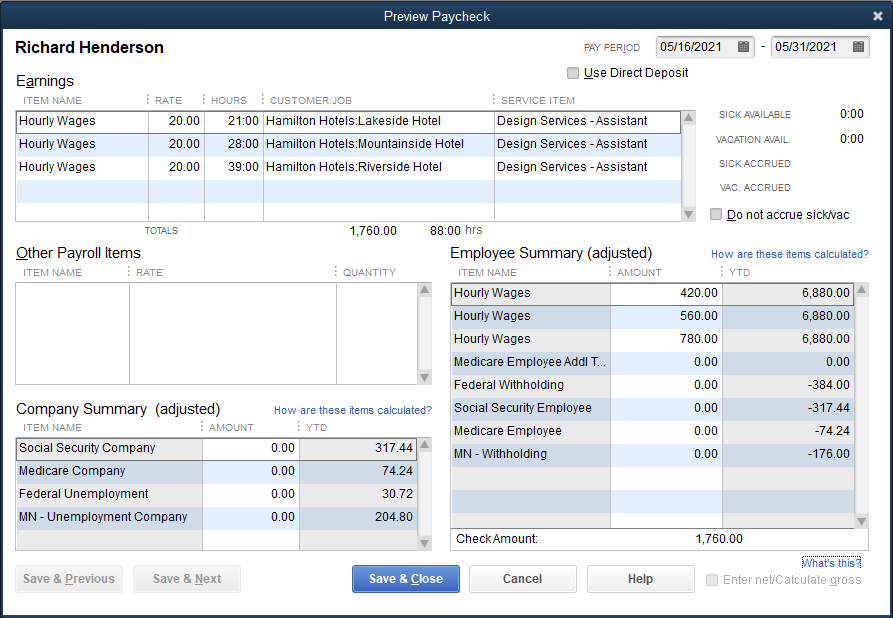 © Paradigm Publishing, LLC
29
Creating an Invoice with Time Tracking
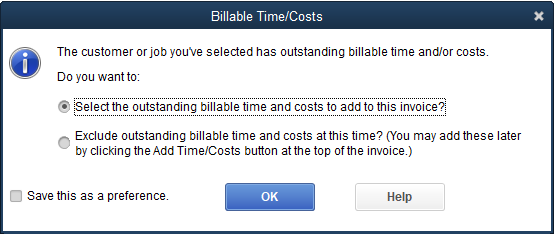 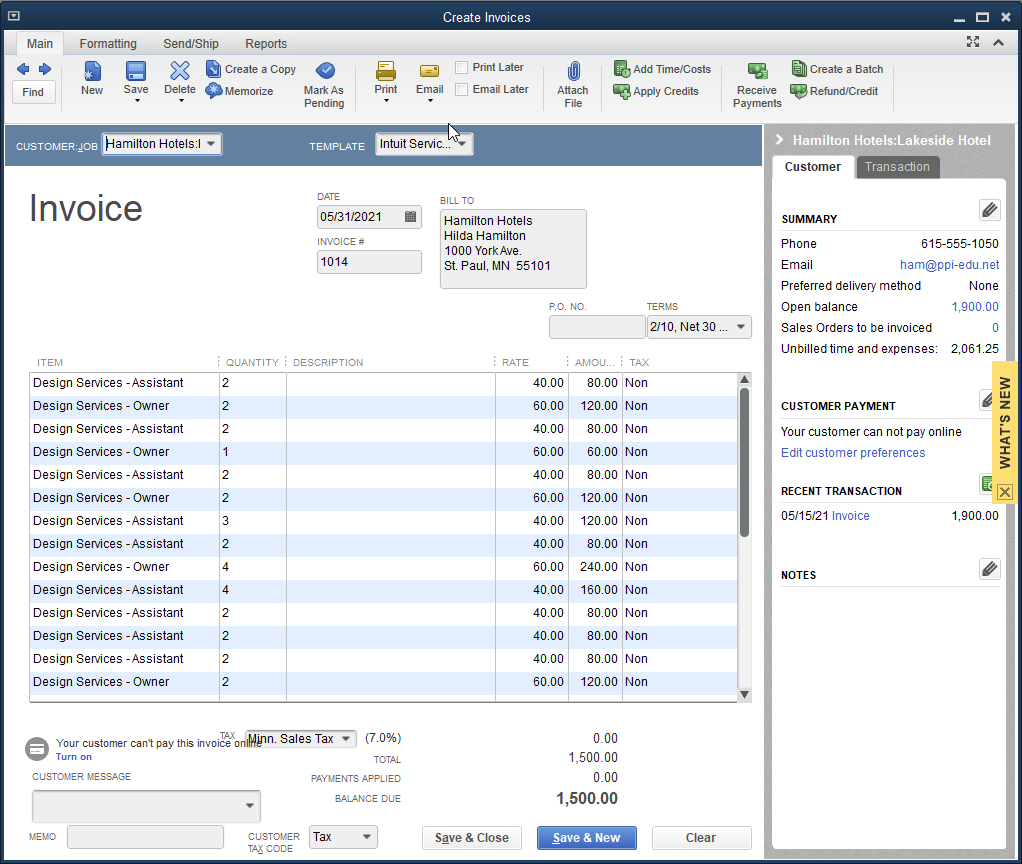 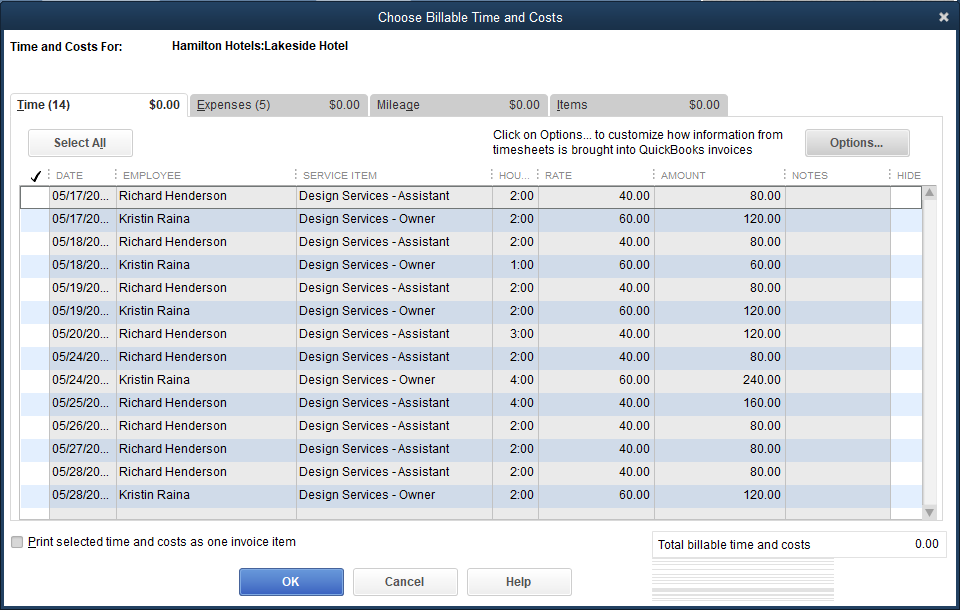 © Paradigm Publishing, LLC
30
Creating an Invoice with Time Tracking Cont.
Daily work information is entered in the Weekly Timesheet window.
When the payroll is processed, QuickBooks uses the information from the Weekly Timesheet window to total the hours spent on each job and to allocate the payroll expense accordingly.
QuickBooks also uses the timesheet data to bill customers for services rendered and to allocate revenue earned to each job.
© Paradigm Publishing, LLC
31
Creating an Invoice with Time Tracking Cont.
To create an invoice with Time Tracking: 
Click Customers and then click Create Invoices. 
Select the date, invoice number, and template. 
At the CUSTOMER:JOB drop-down list, click the job name. 
At the Billable Time/Costs window, choose the first option: Select the outstanding billable time and costs to add to this invoice? 
Click OK. The Choose Billable Time and Costs window appears, and the hours billed by all company employees for the job are displayed. 
Click Select All. A check mark is placed next to all items listed. 
Click OK and then click OK at the message. You return to the Create Invoices window with all billable hours entered at the appropriate rate and time. 
Click Save & Close.
© Paradigm Publishing, LLC
32
Quick Check
What is billable time?
job revenue less job expenses
the process by which a company maintains records of time worked by employees for various customers or jobs
a project, assignment, or any identifiable segment of work for a customer
time worked by company personnel that can be billed to customers
© Paradigm Publishing, LLC
33
Creating a Customer Statement
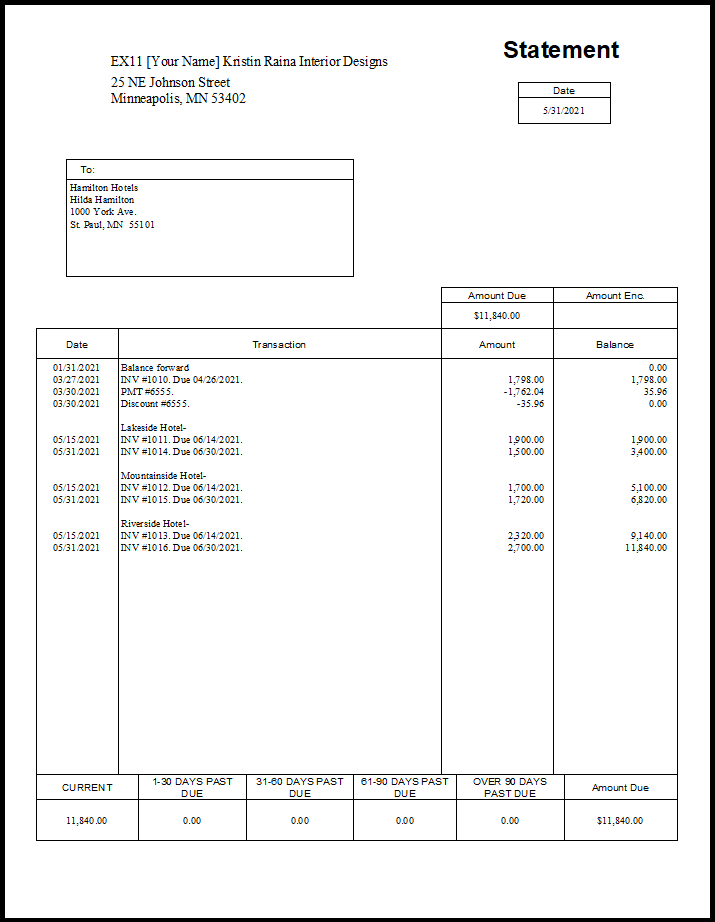 Companies generate customer statements as part of the receivable management process.
In QuickBooks, customer statements are prepared using the Create Statements window.
© Paradigm Publishing, LLC
34
Job and Time Tracking Reports
Profit & Loss by Job report
provides information on the profitability of customer and job activity
shows the type of revenue earned and the expenses incurred for each job for a specified period of time
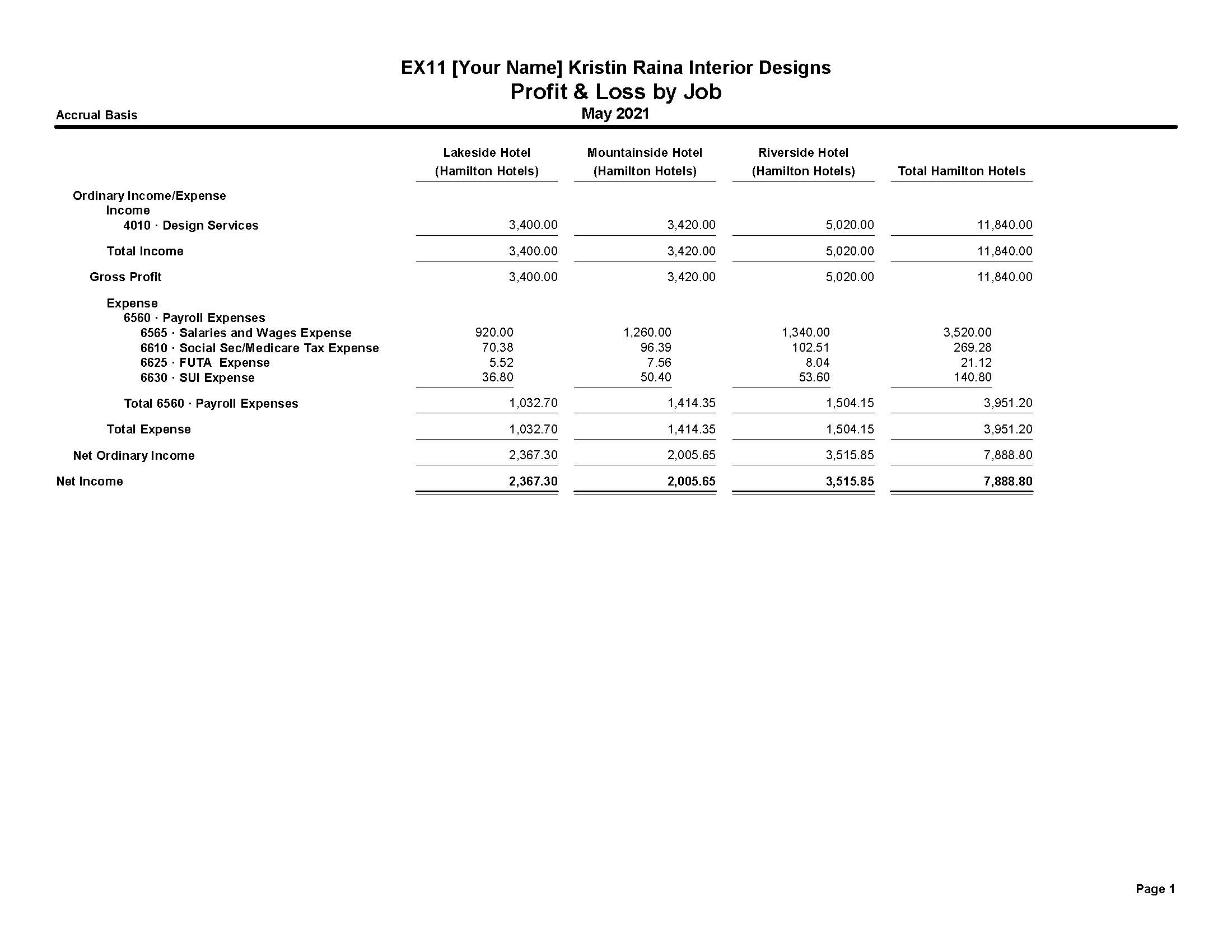 © Paradigm Publishing, LLC
35
Job and Time Tracking Reports Cont.
Time by Job Summary report
lists hours spent by job for a specified period of time
lists the job and the time each employee devoted to it
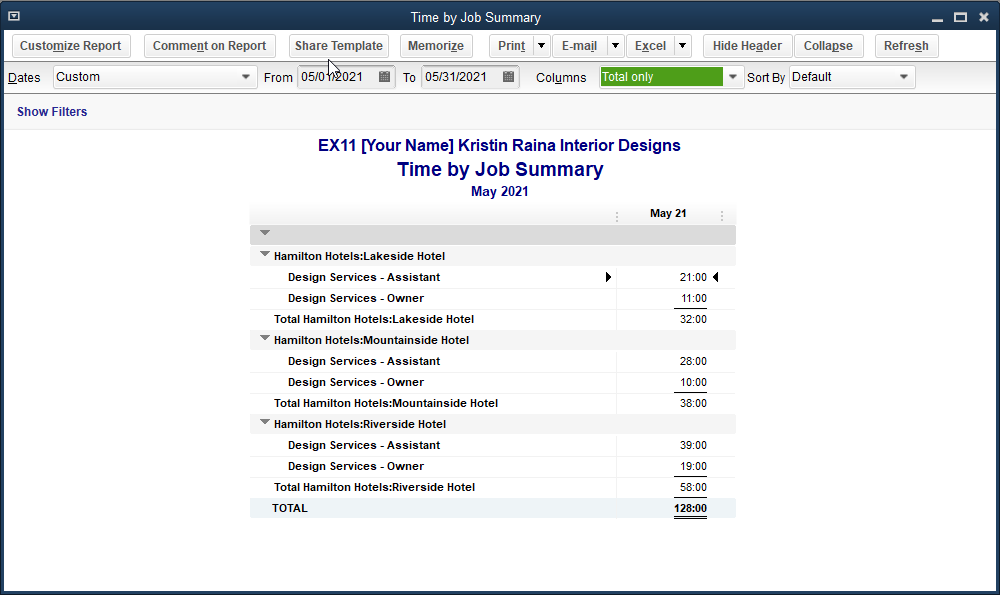 © Paradigm Publishing, LLC
36
Reconciliation of Data to Reports
Income and expenses can be allocated to jobs either by entering data directly into the Create Invoices window and Payroll window, or by activating the Time-Tracking feature and utilizing the Weekly Timesheet.
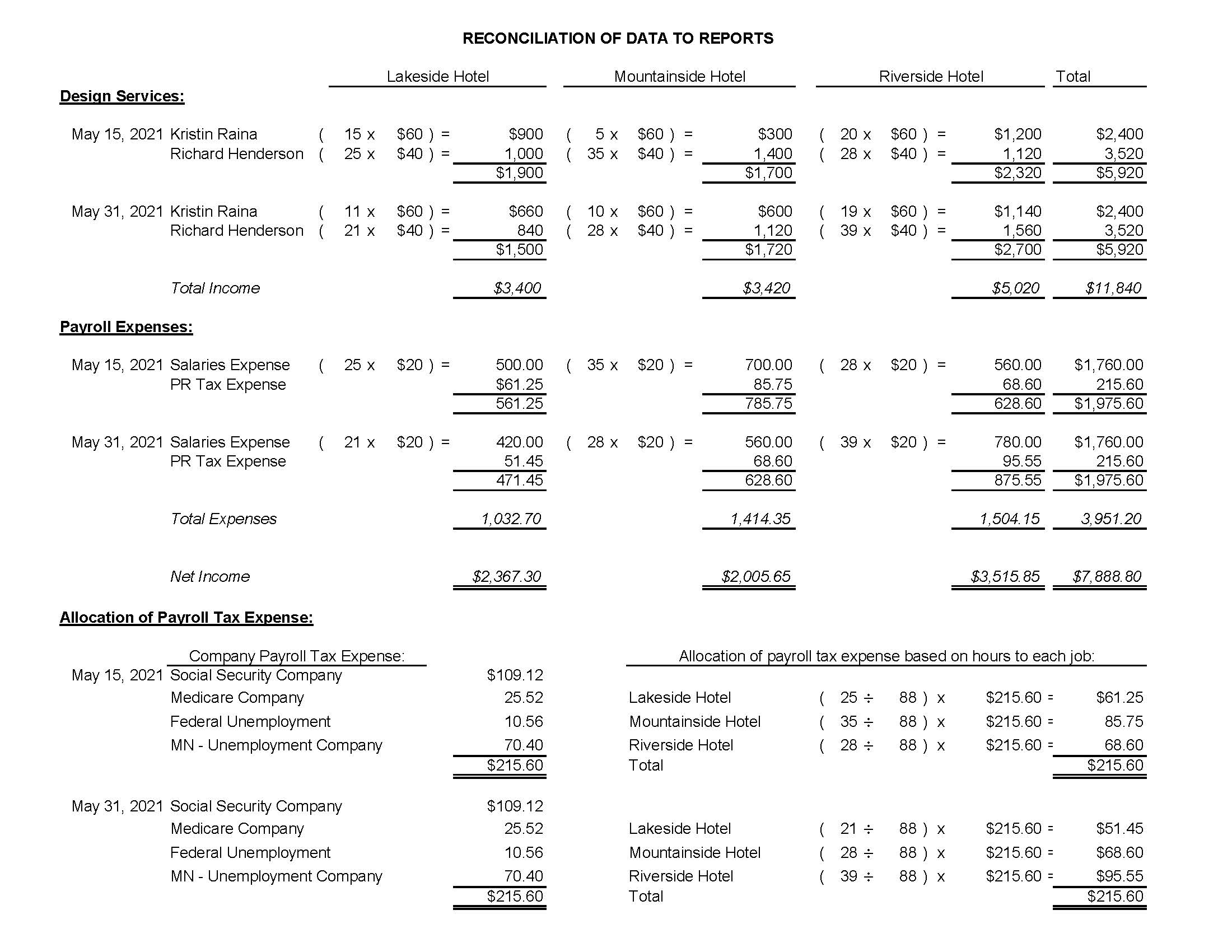 © Paradigm Publishing, LLC
37
Reconciliation of Data to Reports Cont.
When data is entered manually or into the Weekly Timesheet, QuickBooks, behind the scenes, calculates the amounts per job that appear in the Create Invoices window, Payroll windows, Job files, and Job reports.
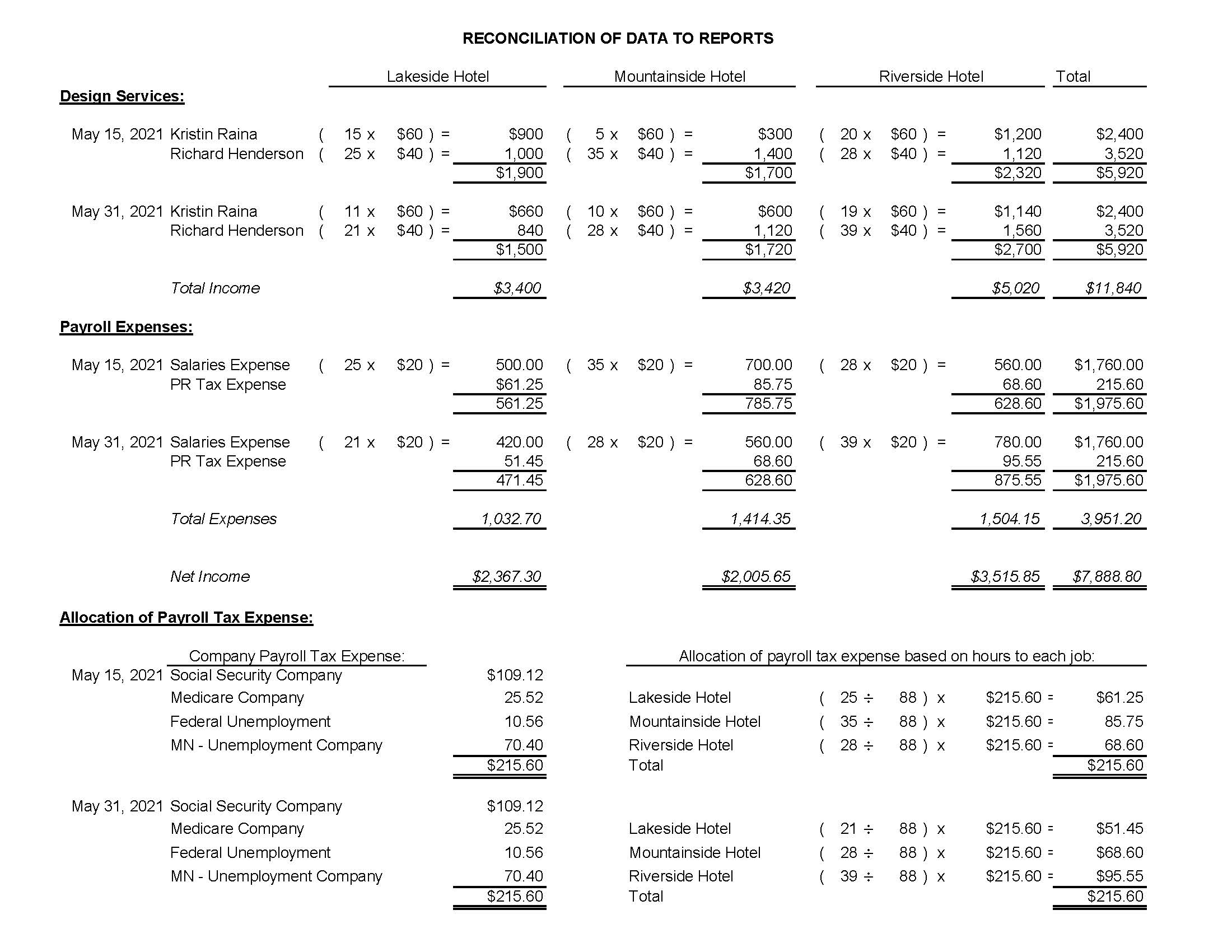 © Paradigm Publishing, LLC
38
Terms
job A project, assignment, or any identifiable segment of work for a customer.
© Paradigm Publishing, LLC
39